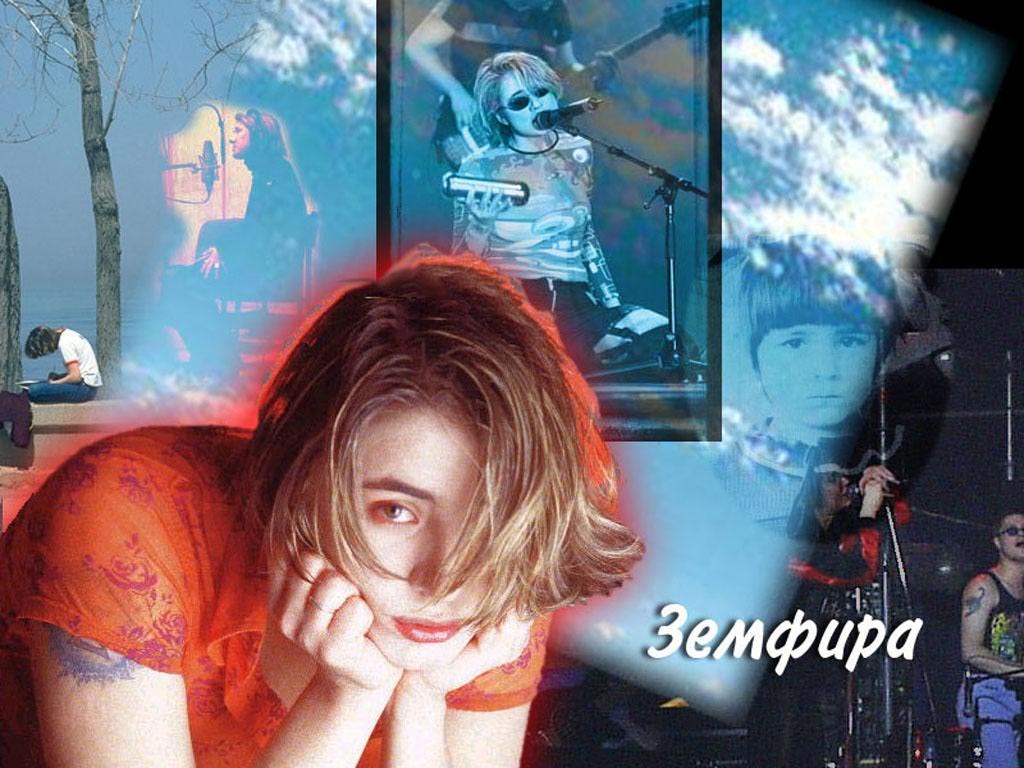 Мы такие разные
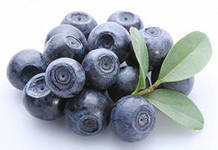 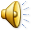 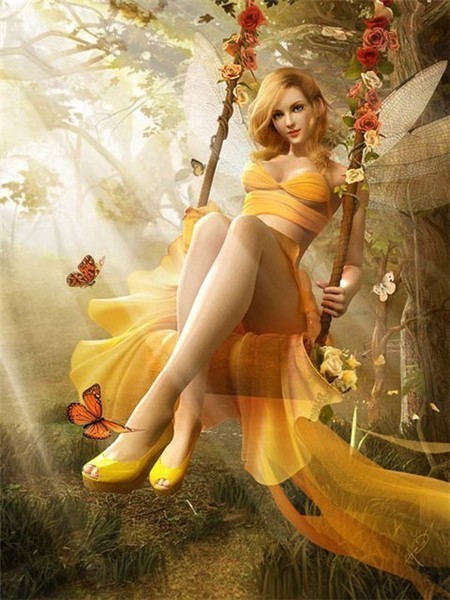 Я верю, что все женщины прекрасны –
И добротой своею, и умом.
Еще весельем, если в доме праздник,
И верностью, когда разлука в нем.
Не их наряды и не профиль римский –
Нас покоряет женская душа.
И молодость ее. И материнство.
И седина, когда пришла пора.
И нам мужчины кланяются низко
Всем женщинам родной страны моей.
Недаром на солдатских обелисках
Чеканит память лики матерей.
Жюри
Конкурс
«Букет»
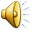 Игра со зрителями
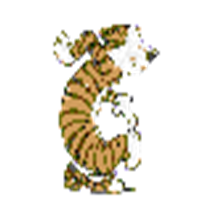 Конкурс «Модельеров»
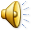 Конкурс
«Рукодельницы»
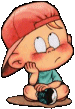 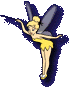 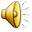 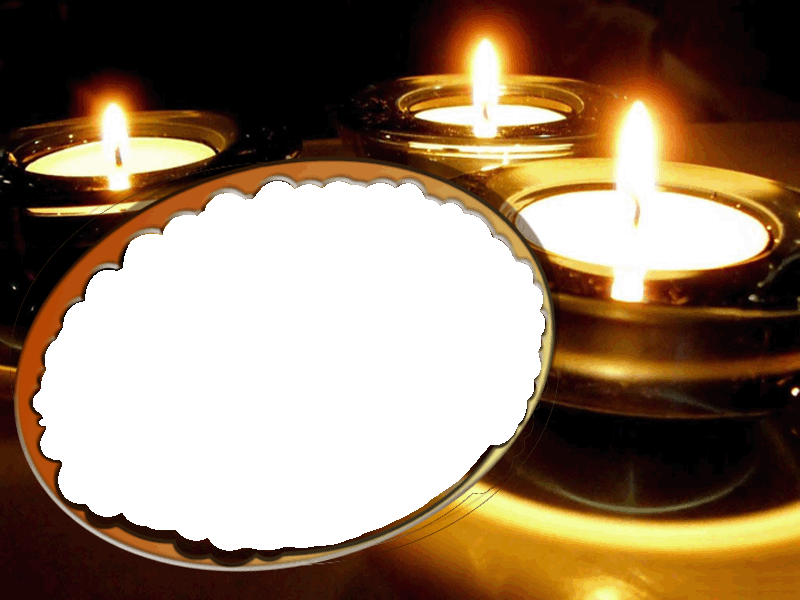 Конкурс 
капитанов
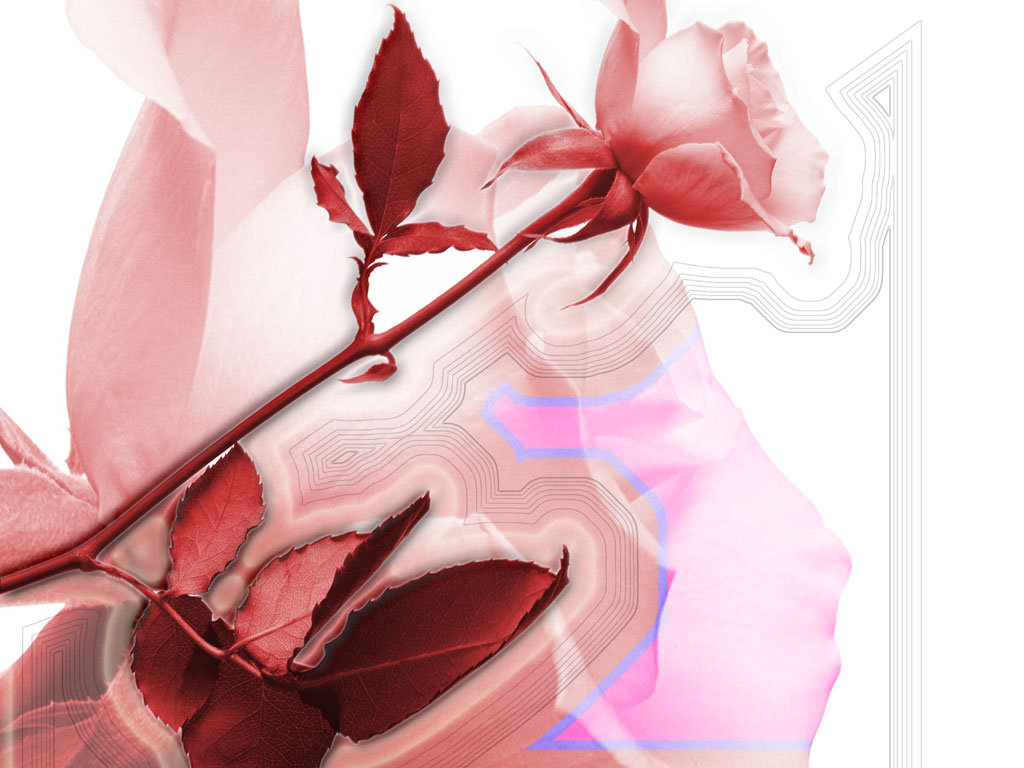 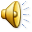 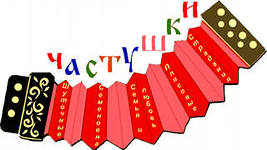 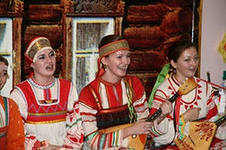 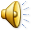 Время подводить 
итоги
Победила дружба